Gangguan system Saraf
Andi Maulana
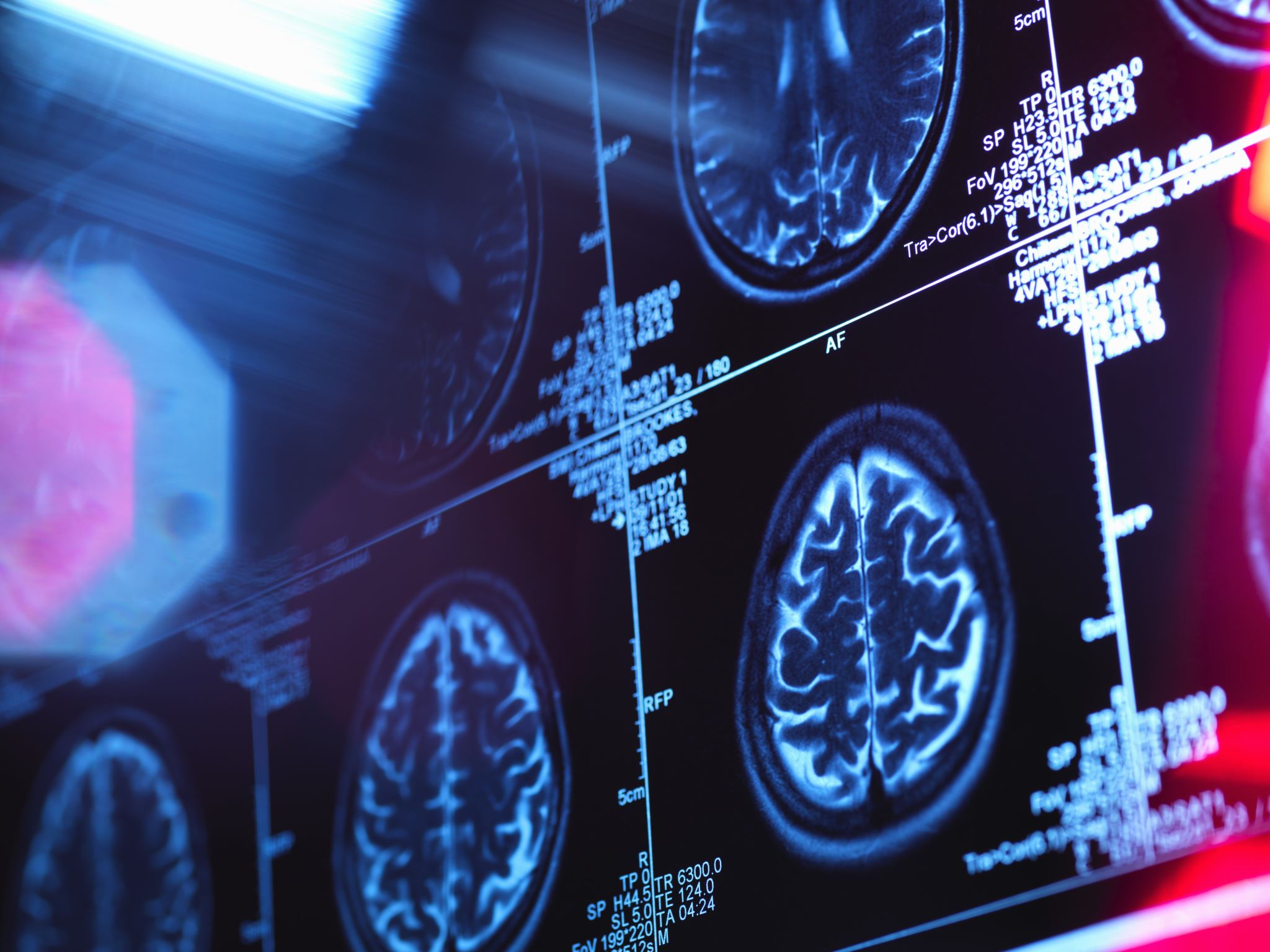 chapter
Epilepsi
Depresi
Headacne
Migraen
epilepsi
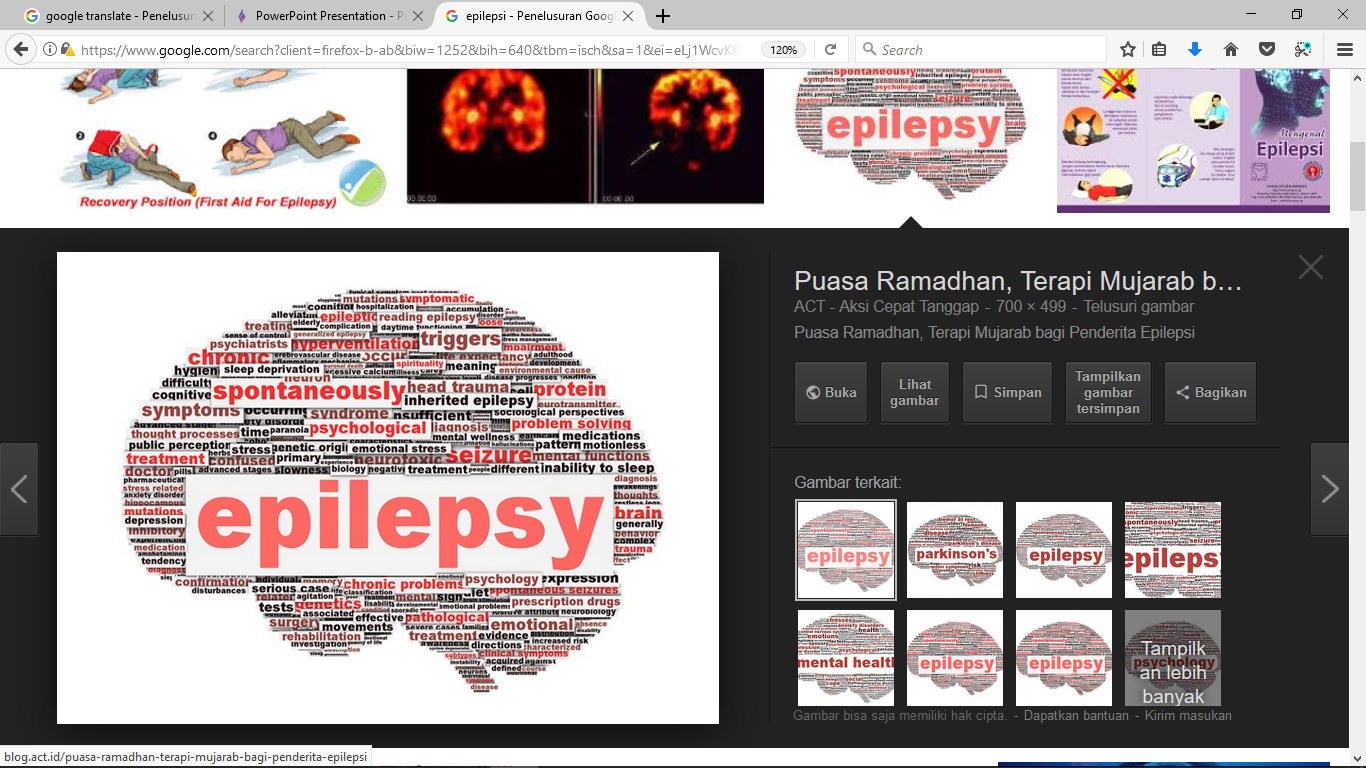 Introduction
Epilepsi adalah suatu gangguan pada sistem syaraf otak manusia karena terjadinya aktivitas yang berlbihan dari sekelompok sel neuron pada otak sehingga menyebabkan berbagai reaksi pada tubuh manusia muai dari bengong sesaat, kesemutan, gangguan kesadaran, kejang-kejang dan atau kontraksi otot.
Epilepsi adalah sekelompok gangguan neurologis jangka panjang yang cirinya ditandai dengan serangan-serangan epileptik. Serangan epileptik ini episodenya bisa bermacam-macam mulai dari serangan singkat dan hampir tak terdeteksi hingga guncangan kuat untuk periode yang lama. Dalam epilepsi, serangan cenderung berulang, dan tidak ada penyebab yang mendasari secara langsung
Etiologi
Genetik
Kejang ini diakibatkan oleh kelainan bawaan di pusat  sistem saraf (SSP). Beberapa mutasi genetik telah diidentifikasi dalam sindrom epilepsi. Mendapatkan riwayat keluarga yang terperinci dapat memberikan informasi penting untuk menilai kemungkinan adanya hubungan genetik dengan kejang
Metabolit
Sejumlah penyebab, seperti penggunaan obat terlarang, tumor, cedera kepala, hipoglikemia, infeksi meningeal, dan penarikan alkohol secara cepat dari seorang alkoholik, dapat memicu kejang. Dalam kasus bila penyebab kejang dapat ditentukan dan diperbaiki, pengobatan mungkin tidak diperlukan
Tidak Diketahui
Bila tidak ada penyebab anatomi spesifik untuk kejang, seperti trauma atau neoplasma, terbukti, seorang pasien dapat didiagnosis dengan kejang dimana penyebab utamanya tidak diketahui
Gejalanya
Kejang berulang kali dan mendadak
Perasaan emosi yang intens secara mendadak, seperti sedih, takut, dan bahagia
Ada rasa aneh pada perut atau usus
Merasa déjà vu (pernah mengalami peristiwa yang sama sebelumnya)
Kebingungan
Gerakan tubuh tidak dapat dikendalikan
Kehilangan kesadaran
Pusing
Rasa tergelitik di seluruh bagian tubuh
Mati rasa
Penglihatan terganggu
Tatapan kosong
Halusinasi
Otot kaku
Inkontinensia
Lidah tergigit
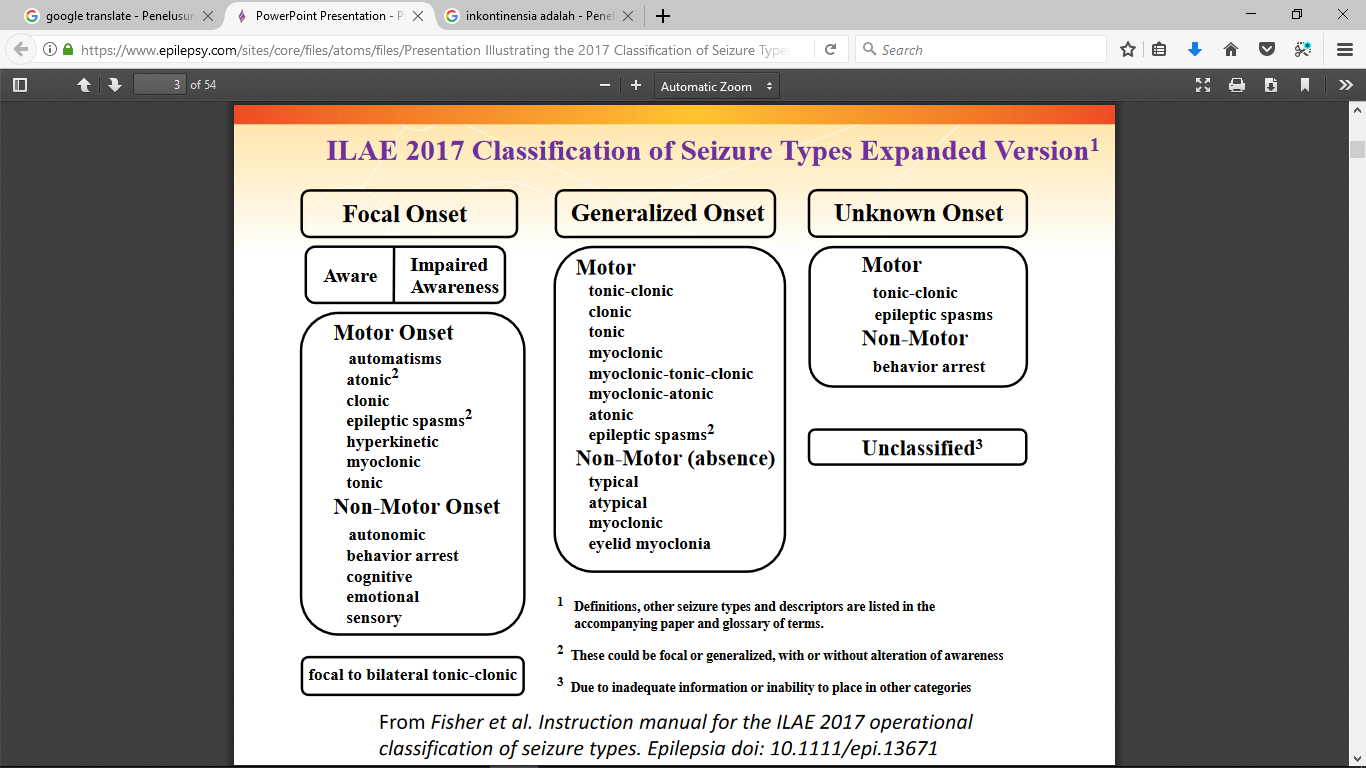 Classification Zeisures
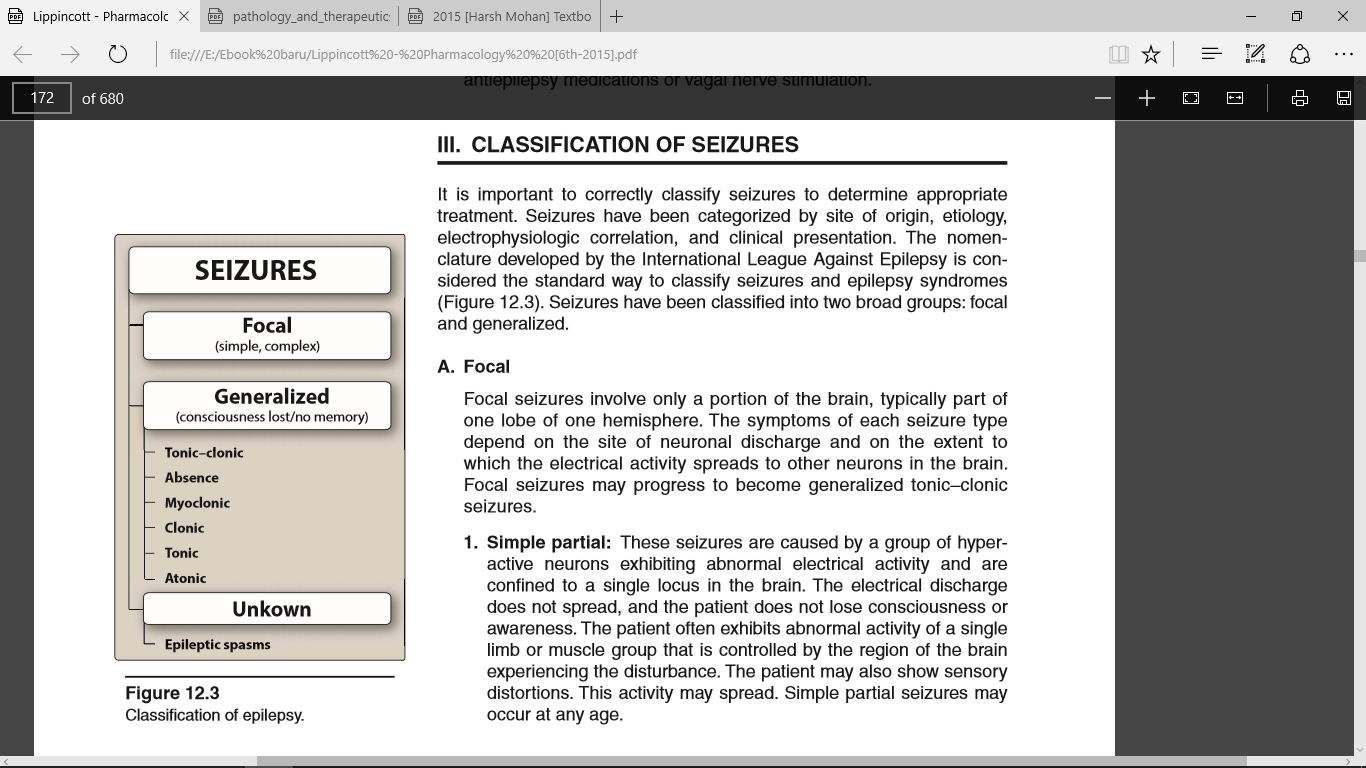 Focal Seizures hanya melibatkan sebagian otak, biasanya bagian dari satu lobus dari satu belahan otak. Gejala dari setiap jenis kejang bergantung pada lokasi pembuangan neuron dan sejauh mana aktivitas listrik menyebar ke neuron lain di otak. Focal Zeisures dapat berkembang menjadi kejang tonik klonik.
Generalized Seizures adalah Kejang umum dapat dimulai secara lokal dan kemudian berlanjut untuk memasukkan pelepasan listrik yang tidak normal ke seluruh hemisfer otak. Kejang umum primer mungkin bersifat kejang atau tidak, dan pasien biasanya segera kehilangan kesadaran
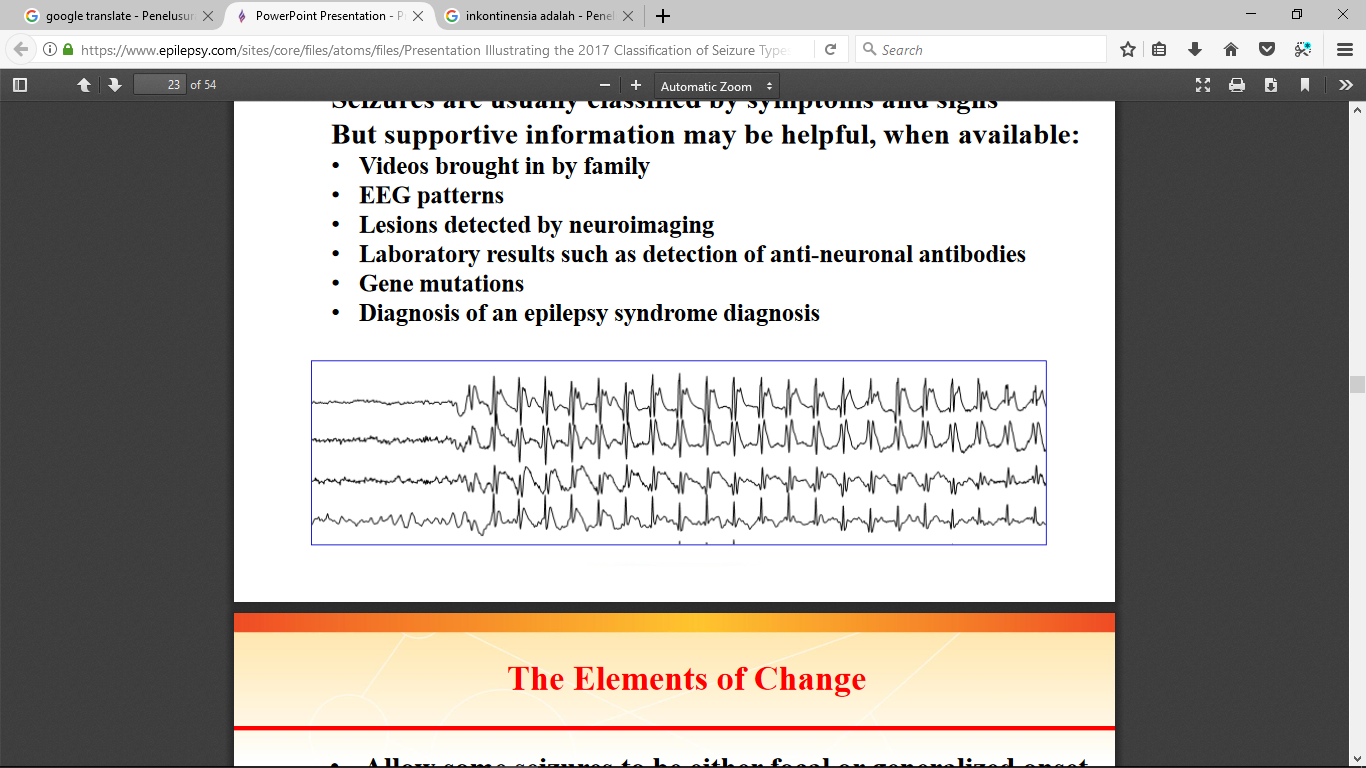 Focal Seizured
Simple Partial
Kejang ini disebabkan oleh sekelompok neuron hiperaktif yang menunjukkan aktivitas listrik abnormal dan terbatas pada satu lokus di otak. Pelepasan listrik tidak menyebar, dan pasien tidak kehilangan kesadaran atau kesadaran. 
Complex Partial
Kejang ini menunjukkan halusinasi sensorik yang rumit dan distorsi mental. Disfungsi motorik mungkin melibatkan gerakan mengunyah, diare, dan / atau buang air kecil. Kesadaran diubah. Aktivitas kejang parsial sederhana dapat menyebar menjadi kompleks dan kemudian menyebar ke kejang sekunde
Generelized Seizured
Tonic Clonic
Kejang ini mengakibatkan hilangnya kesadaran, diikuti fase tonik (kontraksi terus menerus) dan fase klonik (kontraksi dan relaksasi yang cepat). Penyitaan dapat diikuti oleh periode kebingungan dan kelelahan akibat penipisan toko glukosa dan energi.
Absence
Kejang ini melibatkan hilangnya kesadaran singkat, mendadak, dan selflimiting. Awitan umumnya terjadi pada pasien pada usia 3 sampai 5 tahun dan berlangsung hingga pubertas atau lebih. Pasien menatap dan menunjukkan mata yang berkedip cepat, yang berlangsung selama 3 sampai 5 detik
Myoclonic
Kejang ini terdiri dari episode pendek kontraksi otot yang bisa kambuh selama beberapa menit. Mereka umumnya terjadi setelah terbangun dan dipamerkan sebagai tersentak seketika dari anggota badan. Kejang mioklonik terjadi pada usia berapapun tapi biasanya mulai sekitar masa pubertas atau awal masa dewasa
Continue
Clonic
Kejang ini terdiri dari episode pendek kontraksi otot yang sangat mirip dengan serangan mioklonik. Kesadaran lebih terganggu dengan kejang klonik dibandingkan dengan myoclonic
Tonic
Kejang ini melibatkan peningkatan nada pada otot ekstensi dan umumnya kurang dari 60 detik 
Atonic
Kejang ini juga dikenal sebagai serangan tetes dan ditandai dengan hilangnya rasa otot secara tiba-tiba
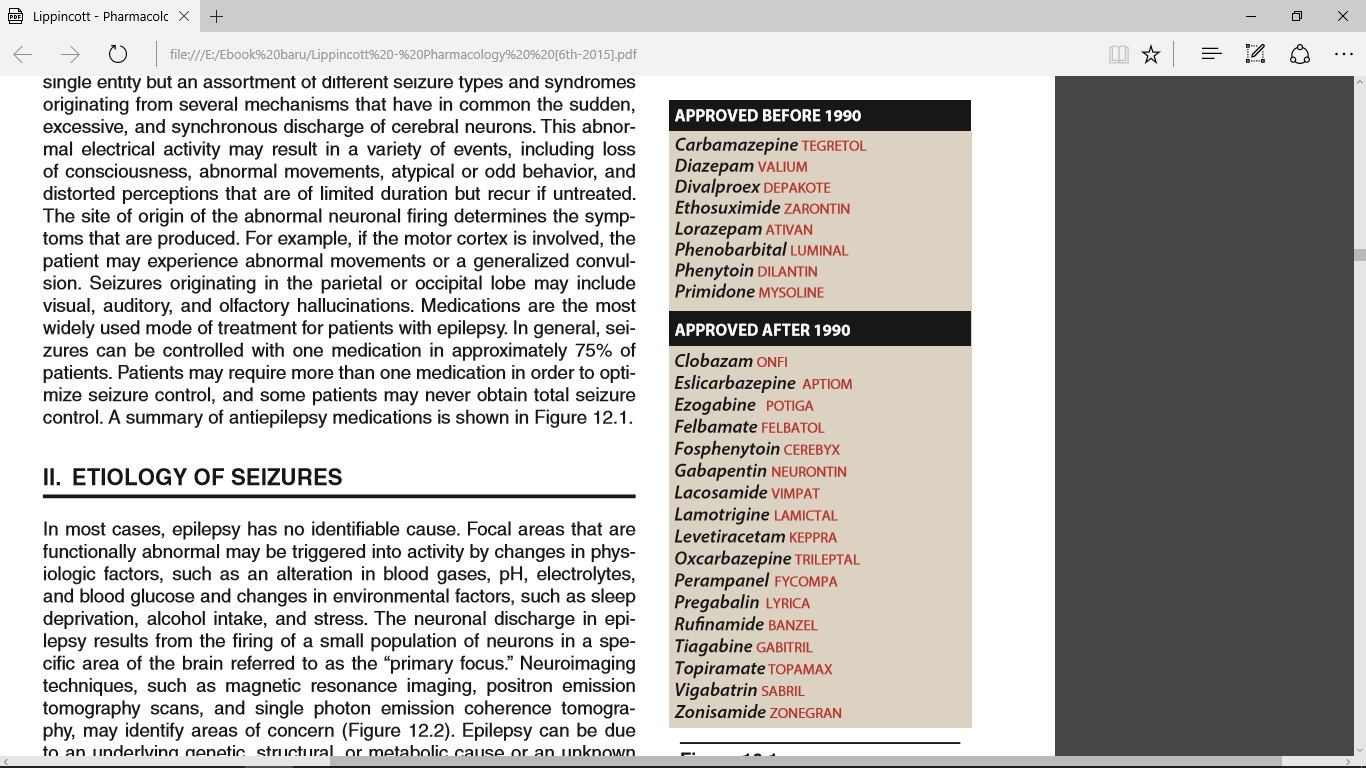 Classification Drug
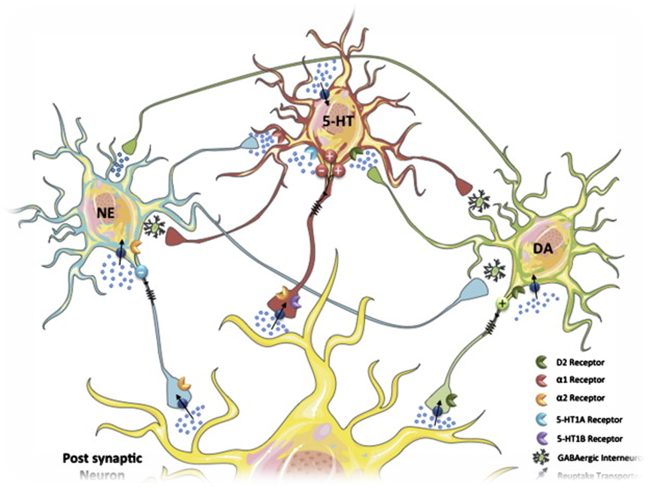 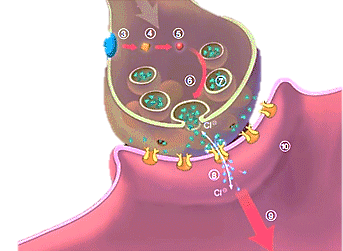 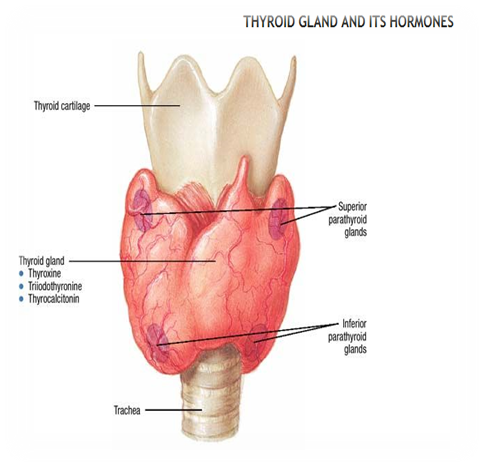 DEPRESI
Lab Farmakologi
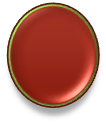 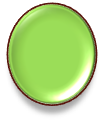 PENGERTIAN DEPRESI
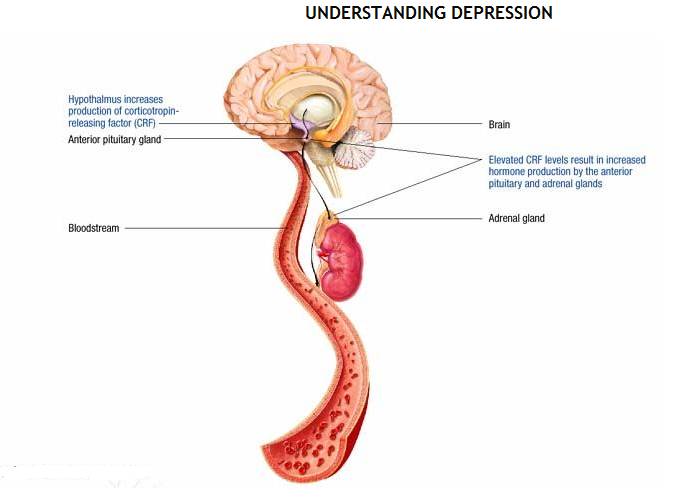 Suatu gangguan mood yang bersifat searah (unipolar), yaitu berupa suatu emosi yang meresap dan menetap berupa perasaan tertekan, yang dalam kondisi ekstrim, sangat mempengaruhi persepsi seseorang terhadap dunia.
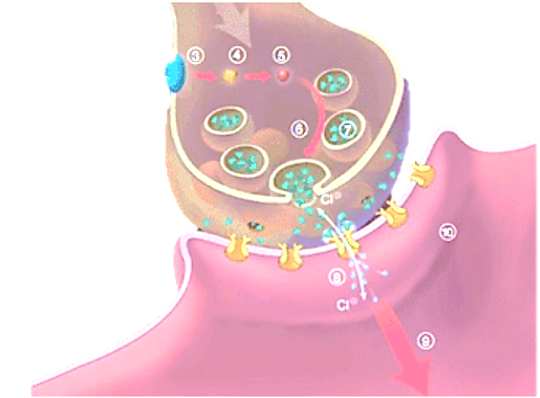 EPIDEMIOLOGI DEPRESI
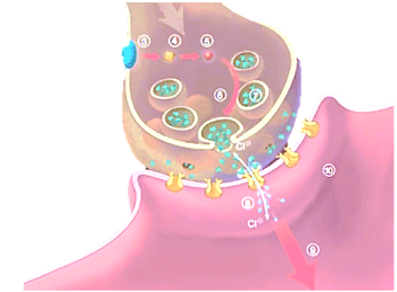 Depresi
Salah 1 gangguan mental yg cukup banyak diderita oleh masyarakat.
Salah 1 penyebab utama ketidakmampuan (disabilitas).
Kontributor utama ke-4 pd penyakit yg menjadi beban global pada tahun 2000. 
Kejadian depresi pada wanita 2-3 kali lebih sering dibandingkan pria dan bisa terjadi pada setiap umur, tetapi paling banyak terjadi pada usia 25-44 tahun.
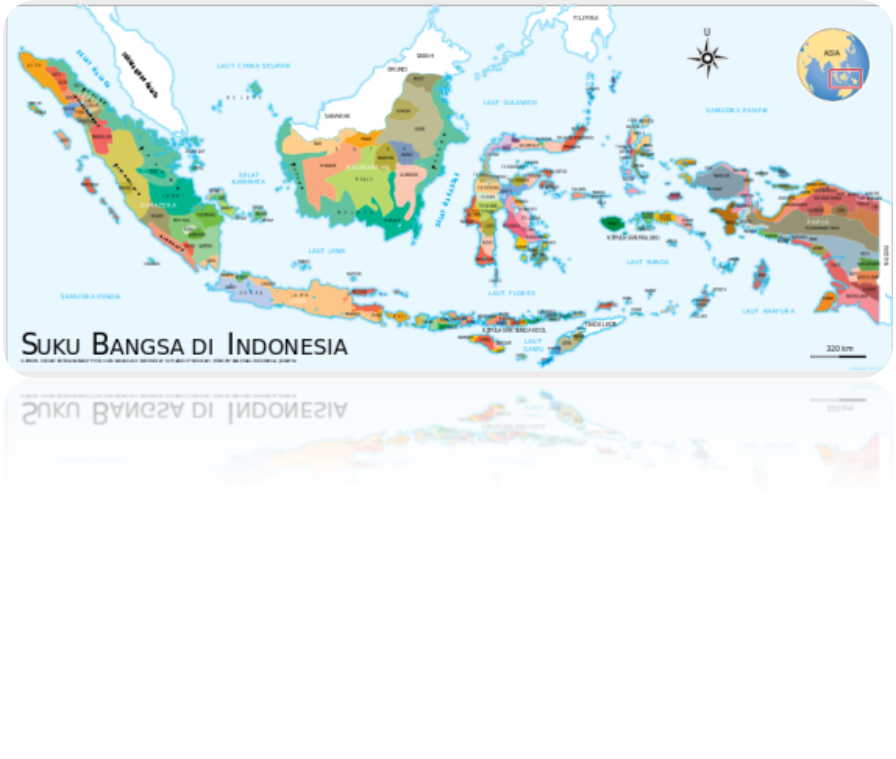 Data dari Riskesdas tahun 2013, prevalensi gangguan mental emosional (gejala-gejala depresi dan ansietas), sebesar 6% untuk usia 15 tahun ke atas. Hal ini berarti lebih dari 14 juta jiwa menderita gangguan mental emosional di Indonesia.
Indonesia
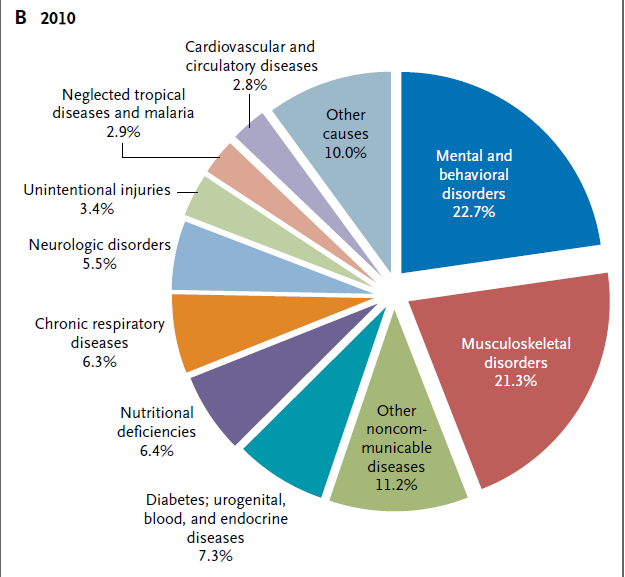 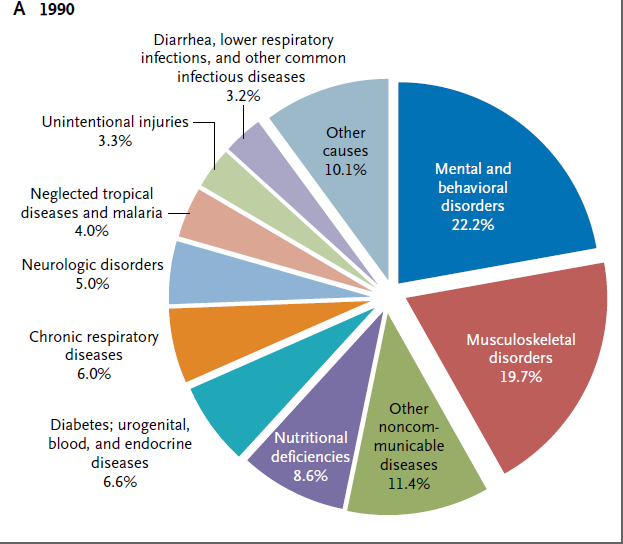 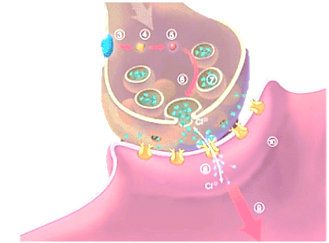 Global Burden of Years Lived with Disability, 1990 and 2010
ETIOLOGI DEPRESI
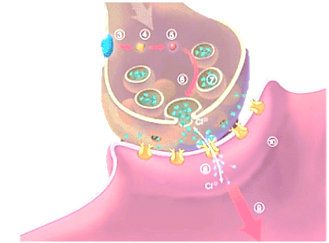 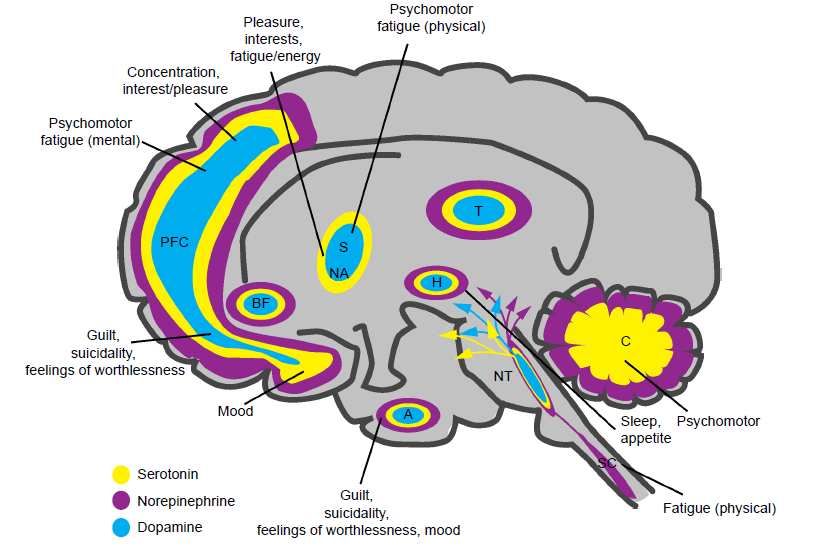 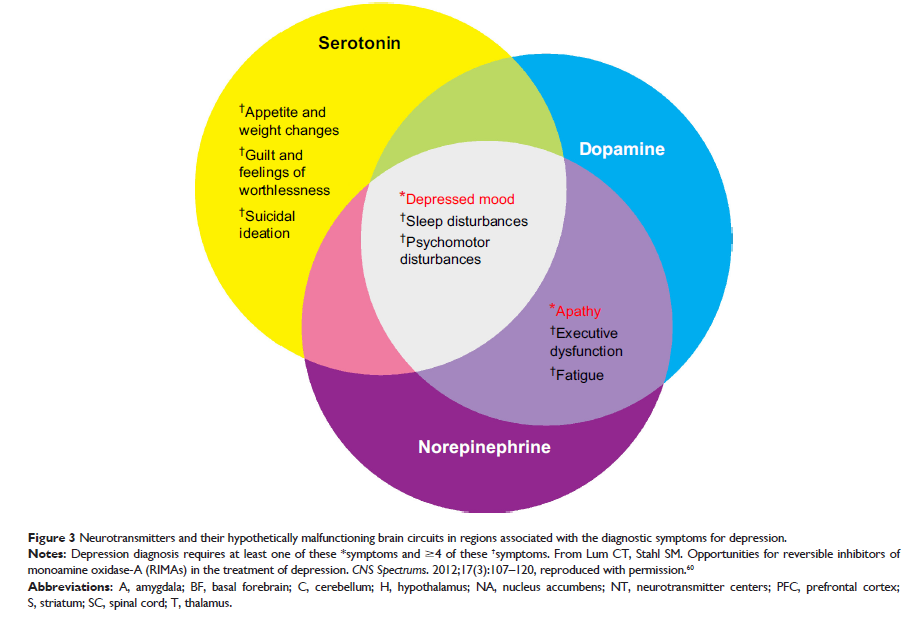 Ketidakseimbangan neurotransmiter pada depresi
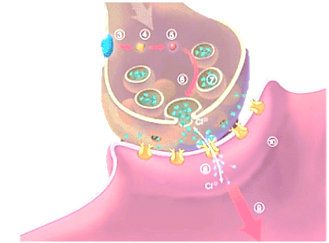 dapat disebabkan oleh:
Keturunan/genetik
Kepribadian
Situasi/lingkungan
Kondisi medik
Penggunaan obat
Penyalahgunaan zat
KLASIFIKASI DEPRESI
Berdasarkan waktu terjadinya
Berdasarkan Keparahan
Depresi postpartum
Premenstrual dysphoric disorder
Depresi musiman (seasonal affective disorder)
Depresi mayor/depresi berat
Depresi atipikal
Dysthymia
Depresi psikotik
DSM-5TM
GEJALA & TANDA DEPRESI
TATA LAKSANA TERAPI DEPRESI
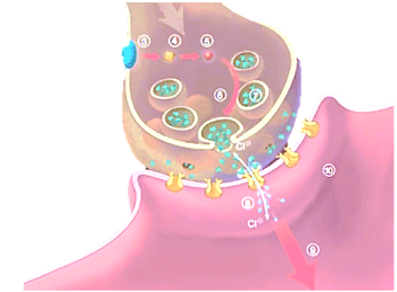 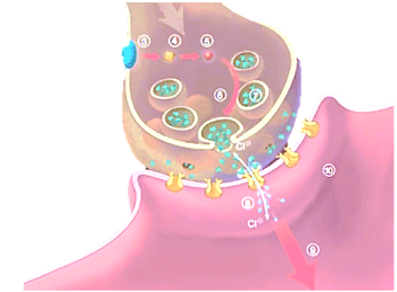 Antidepressants Drugs
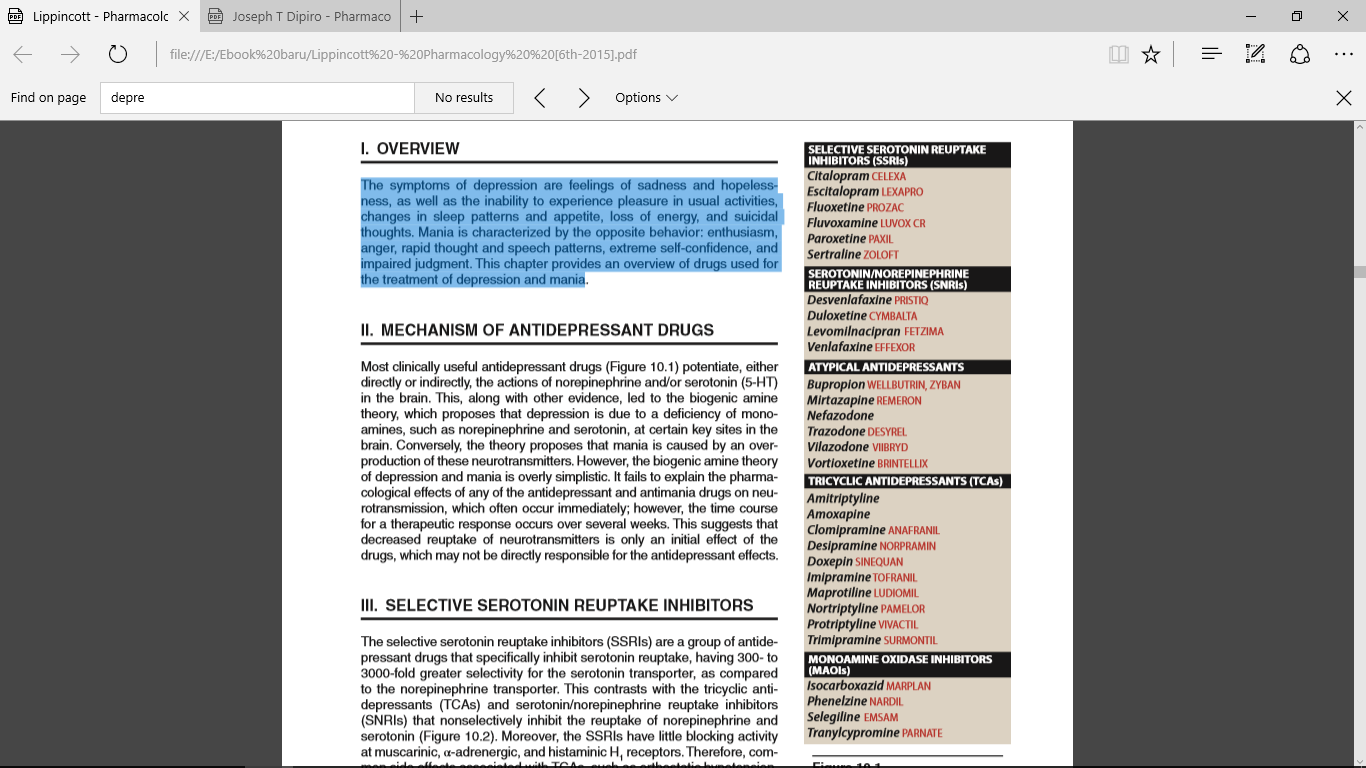 Headacne and Migren
Pendahuluan
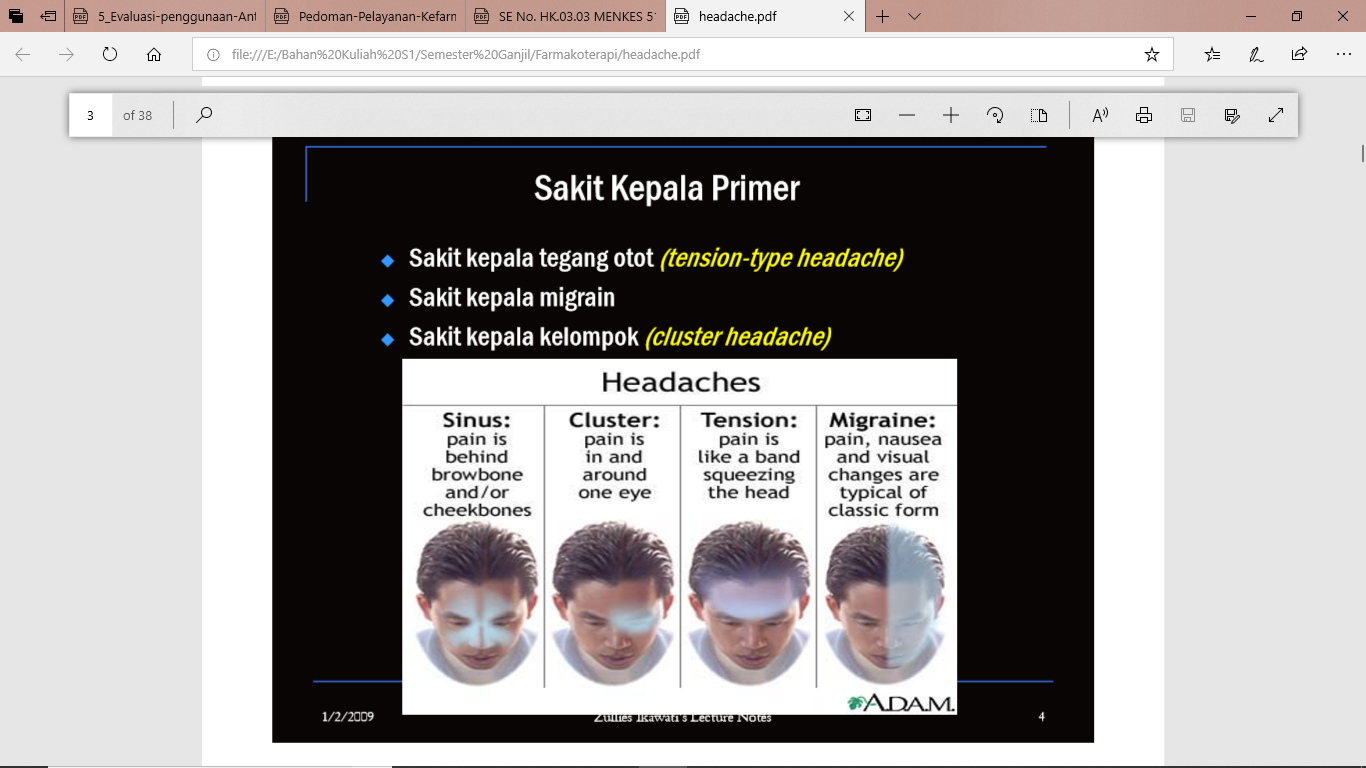 Definisi
Migrain adalah  sakit kepala yang umum dan berulang, intensitasnya sedang hingga parah yang mengganggu fungsi normal dan berhubungan dengan GI, neurologis, dan gejala otonom. Migrain dengan aura, sebuah kompleks gejala neurologis fokal mendahului atau menyertai serangan. (Dipiro, 2008)
Epidemiologi
Di Amerika Serikat, lebih dari 30 juta orang menderita 1 atau lebih nyeri kepala migren dalam satu tahun. Sekitar 75% dari penderita migren adalah wanita
Prevalensi dari migren di pengaruhi juga oleh umur, tingkat tertinggi dilaporkan dalam rentang usia 25-55 tahun.
Menurut statistik prevalensi nyeri kepala sebesar enam kali lipat epilepsi, namun di bidang pendidikan maupun penelitian kedokteran masalah ini sering diabaikan
Migrain adalah suatu kondisi kronis yang dikarakterisir oleh sakit kepala episodik dengan intensitas sedang–berat yang berakhir dalam waktu 4 –72 jam (International Headache Society) 
Migrain diklasifikasikan menjadi: 
Migrain dengan aura (disebut"classic" migraine) 20% 
Migraine tanpa aura (disebut"common" migraine) 80% 
Status migraneous yang tidak sembuh sendiri
Etiologi
Faktor Pencetus
Tipe dan Gejala Migren
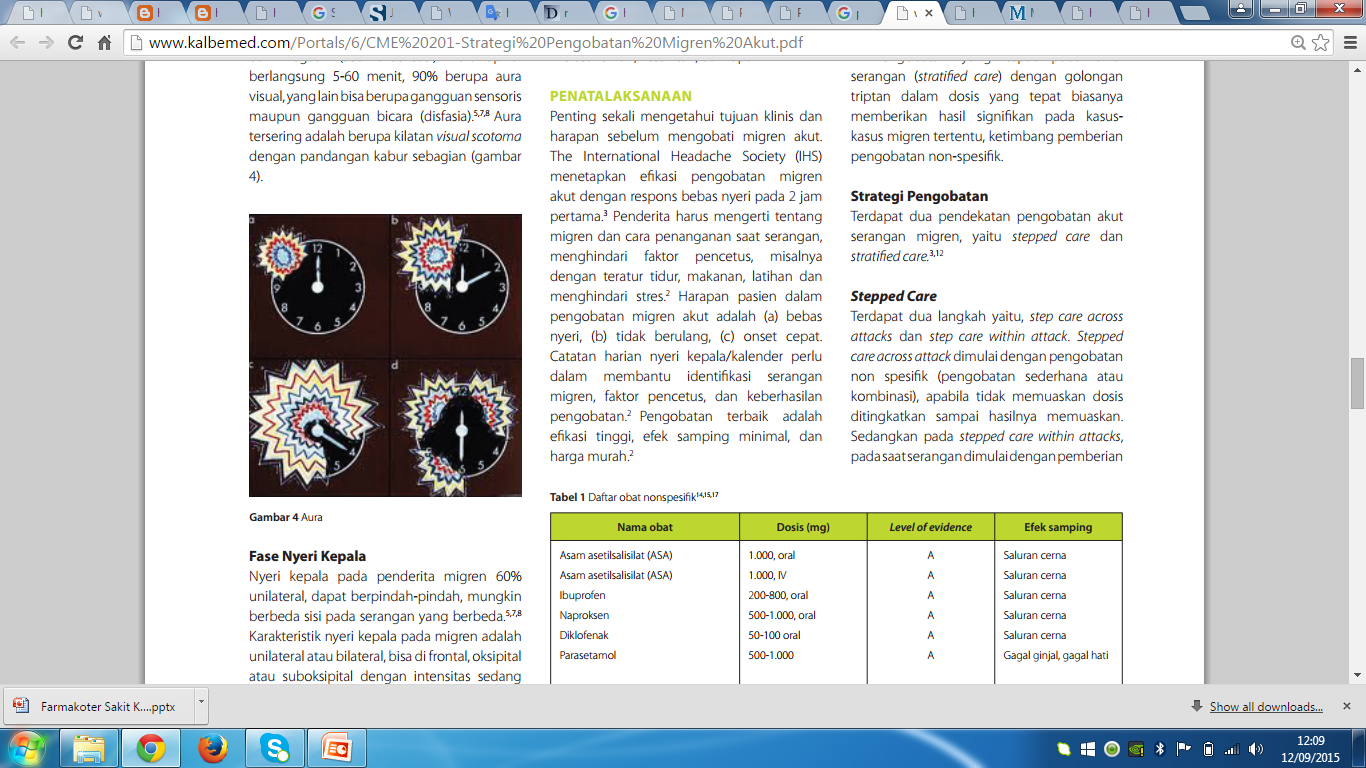 Fase Migren
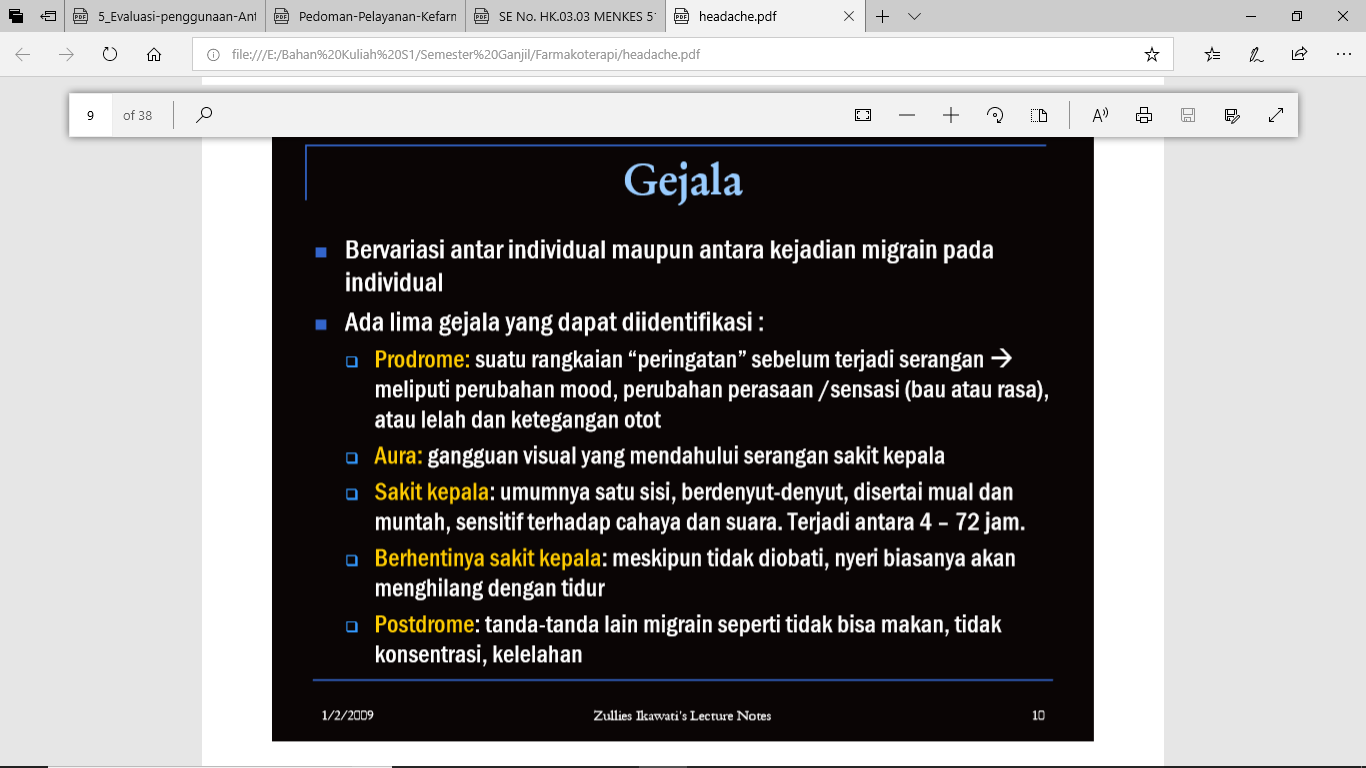 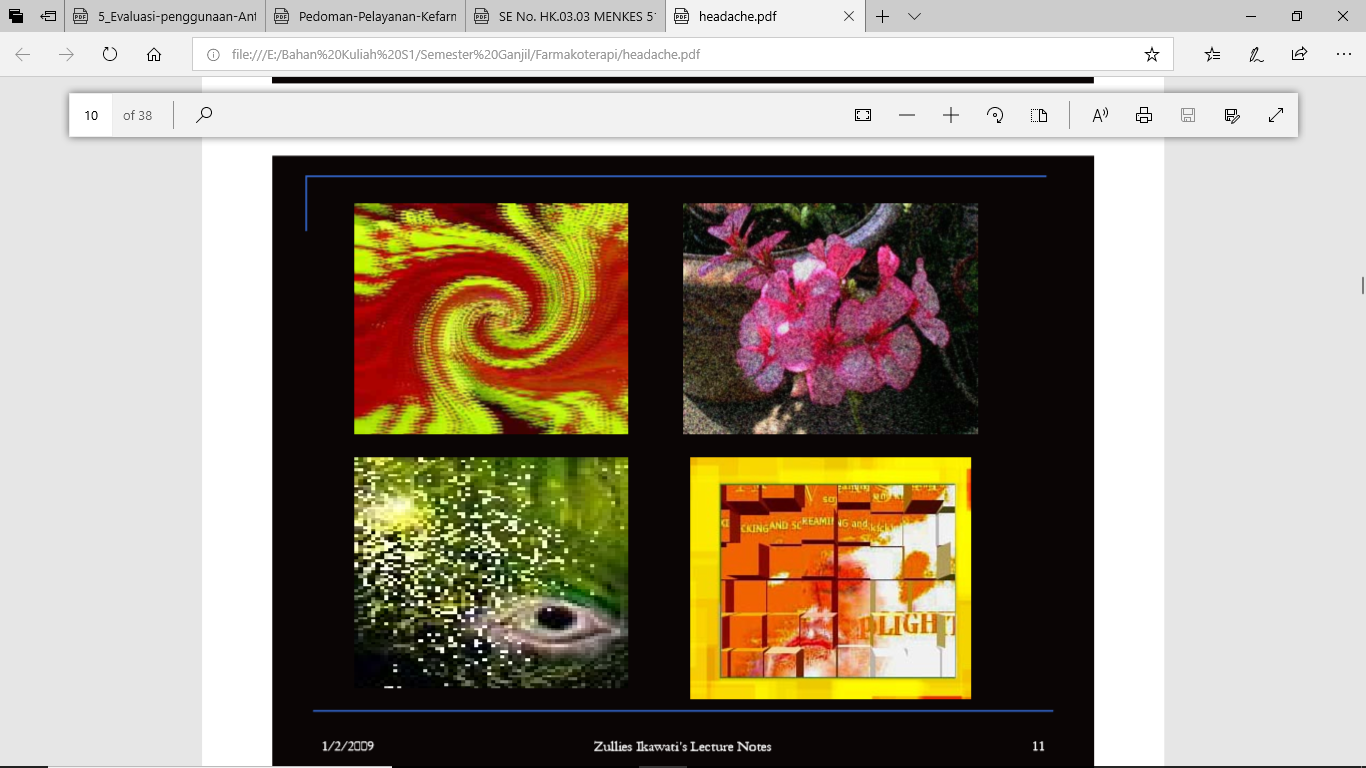 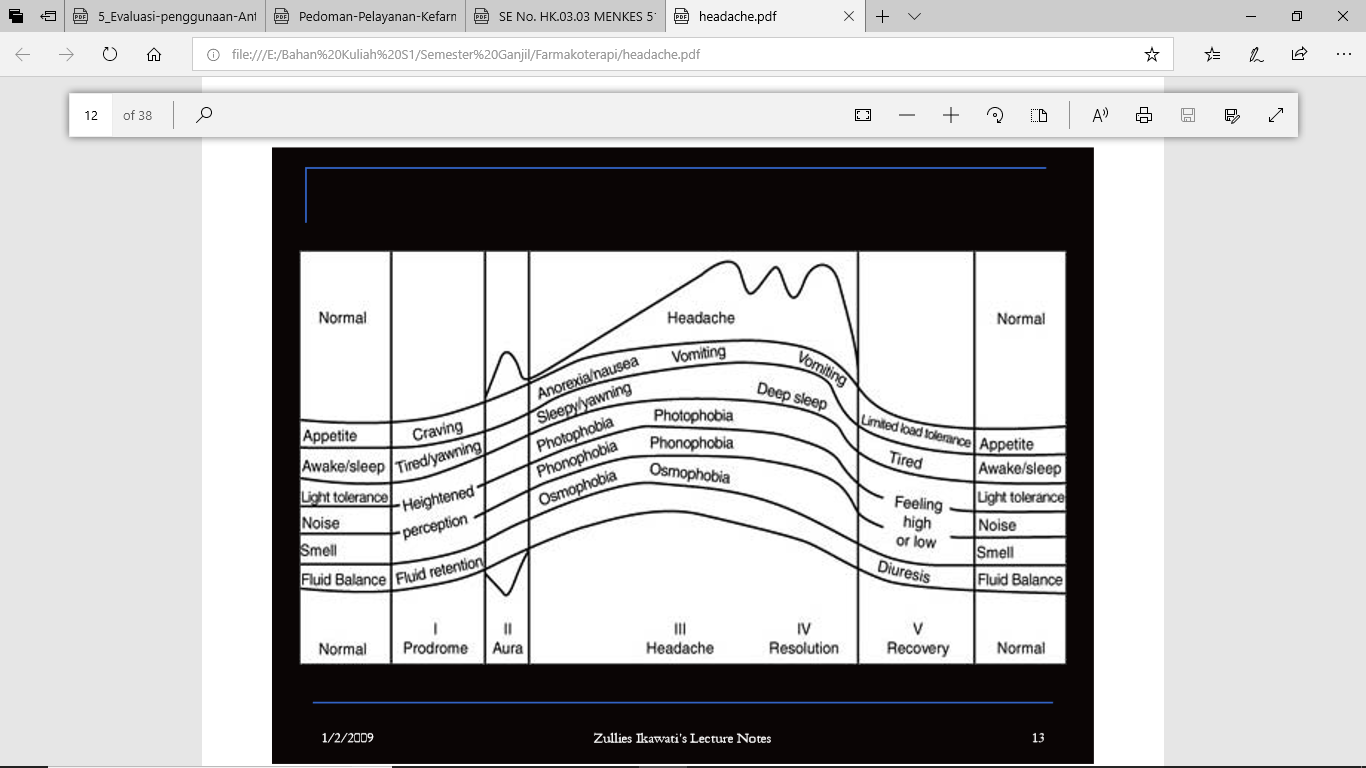 Patofisiologi
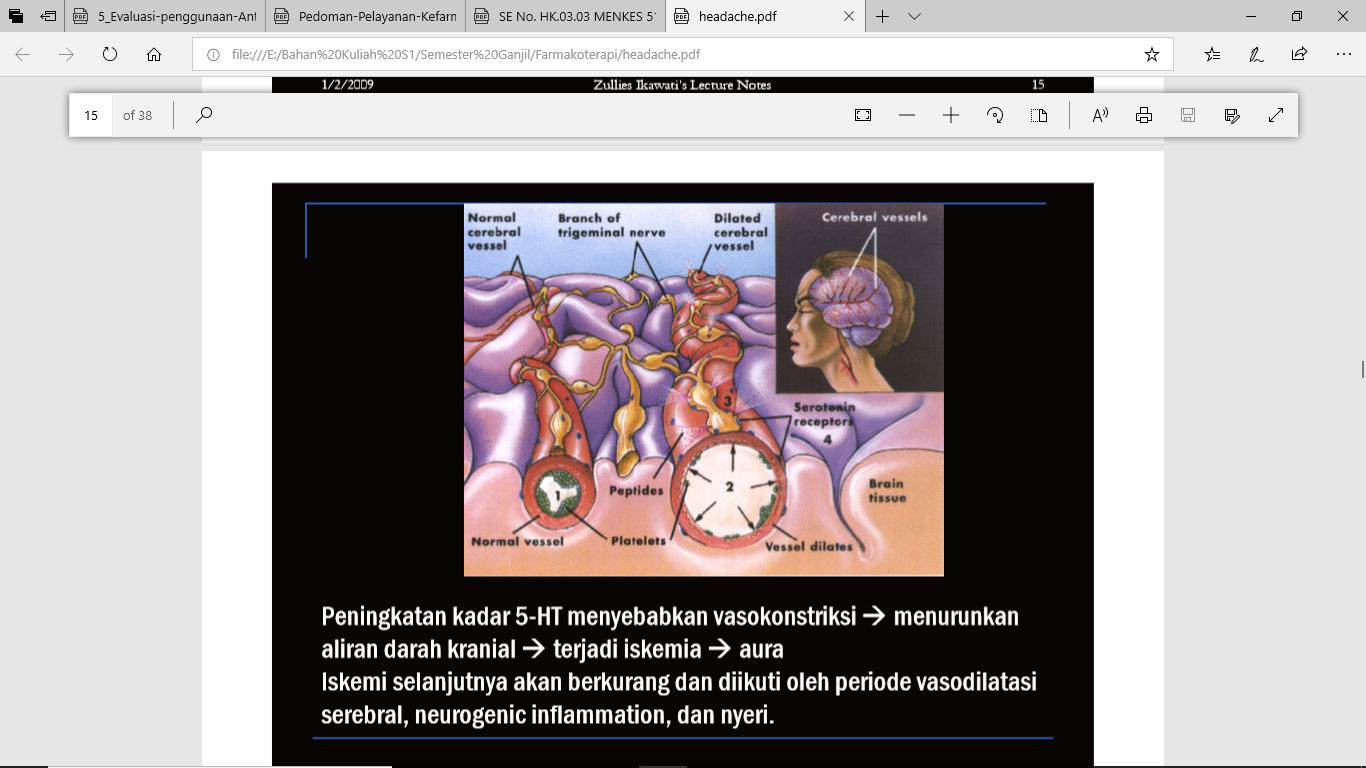 General
Peningkatan kadar 5-HT menyebabkan vasokonstriksi yang menurunkan aliran darah kranial dan terjadi iskemia mengakibatkan aura Iskemi selanjutnya akan berkurang dan diikuti oleh periode vasodilatasi serebral, neurogenic inflammation, dan nyeri
Mekanisme nyeri pada migren
Ketika terjadi refleks spasme maka akan memicu vasokontriksi intraserebral sehingga suplai oksigen menurun menyebabkan iskemik pada bagian otak, selain itu refleks spasme juga mengaktivasti syaraf trigeminal sehingga terjadi pelepasan senyawa Neopeptida (Substance P, Prostaglandin, Neurokinin A) selanjutnya akan terjadi vasodilatasi pembuluh darah intrakranial yang menyebabkan rasa  nyeri
Terima Kasih